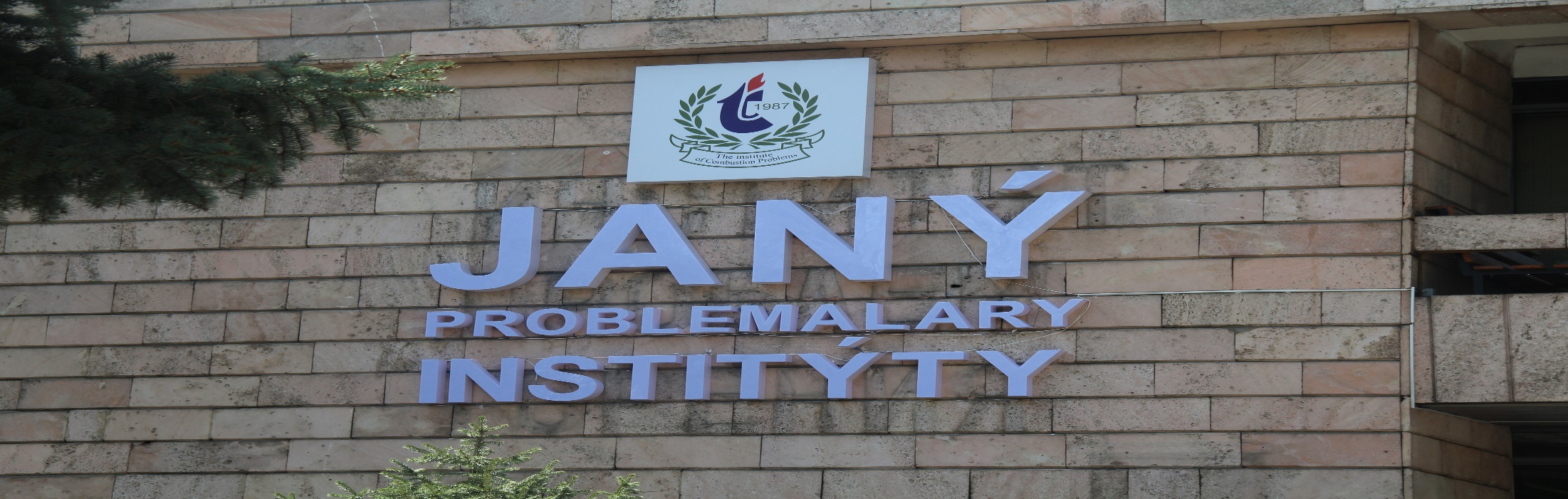 ПУБЛИЧНЫЙ ОТЧЕТ
 о научно-производственной деятельности
РГП на ПХВ “Институт проблем горения” КН МОН РК
за 2019 г.



4.02.2020 г.
Алматы 2020
ОТЧЕТ
 о финансовом положении Института за 2019г.
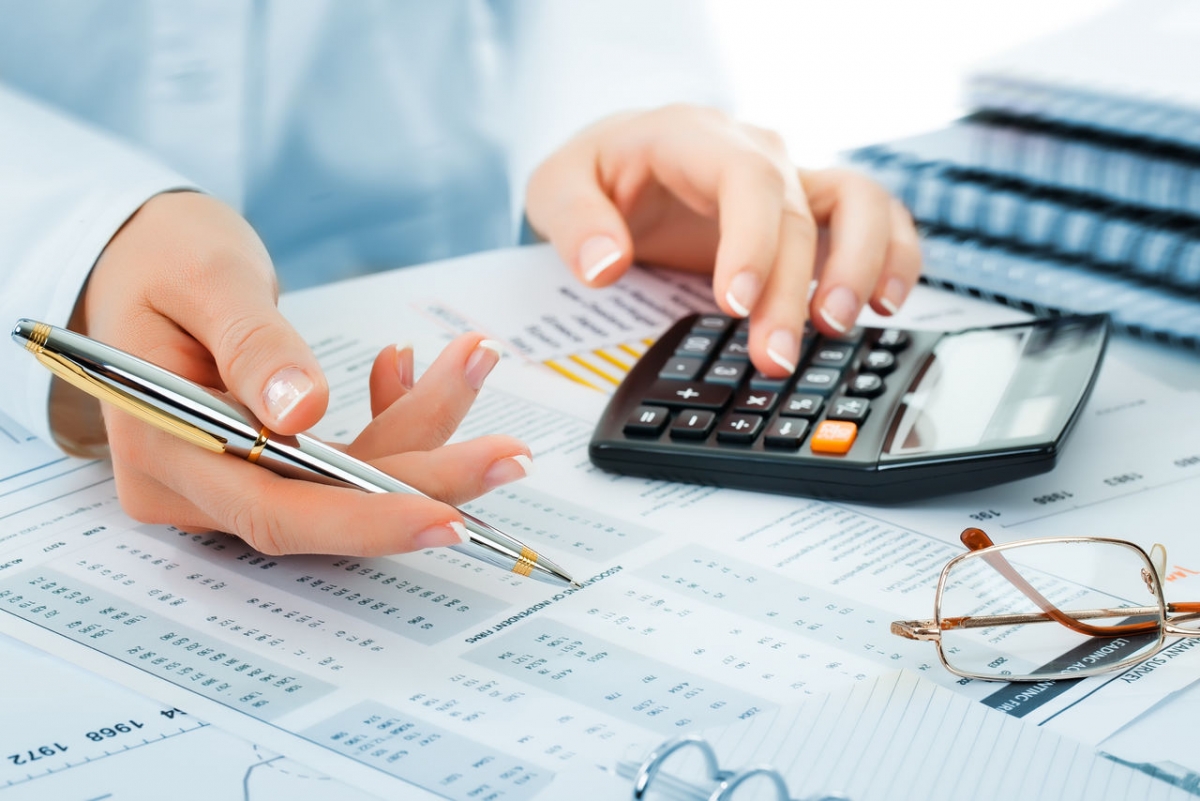 Динамика хоздоговорных  и прочих работ, тыс.тг
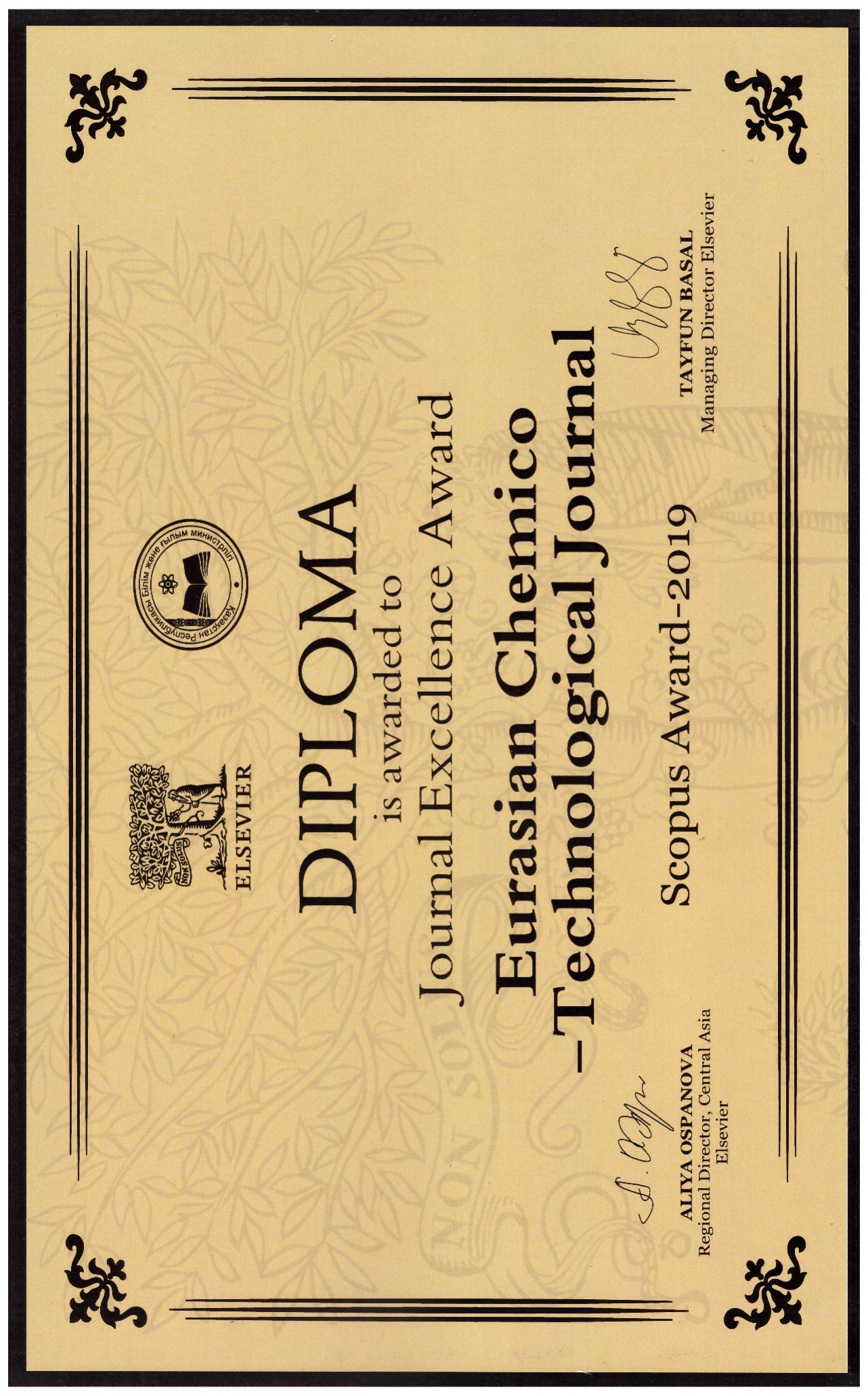 Награждение
Мансуров Зулхаир Аймухаметович -  премия «Алтын Адам – Человек года» 
Главный редактор и коллектив Евразийского химико-технологического журнала-  Международной премии Scopus Award Kazakhstan-2019
Ксандопуло Георгий Иванович - «Еңбек ардагері» Министерства образования и науки РК
Родивилов Сергей Михайлович - «Құрмет грамотасы» Министерства образования и науки РК
Азат С. -  грант по итогам 2019 года «Лучший преподаватель вуза 2019» 
Султанов Ф.Р. - «Алғыс» Генерального директора Института проблем горения 
Керимкулова А.Р. - «Алғыс» Генерального директора Института проблем горения
Антонюк Валерий Иосифович -нагрудным знаком «Ғылымды дамытуға сіңірген еңбегі үшін»Министерства образования и науки РК
Бекджанова Марина Тайтюреновна - «Алғыс» Министерства образования и науки РК
Количество научных 
монографий/коллективной монографии
 на англиском языке -1
Публикационная активность
Количество статей, опубликованных
 в журналах, индексируемых в SCOPUS - 31
Количество научных 
монографий/коллективной монографии
 изданных в Казахстане -2
Публикационная активность
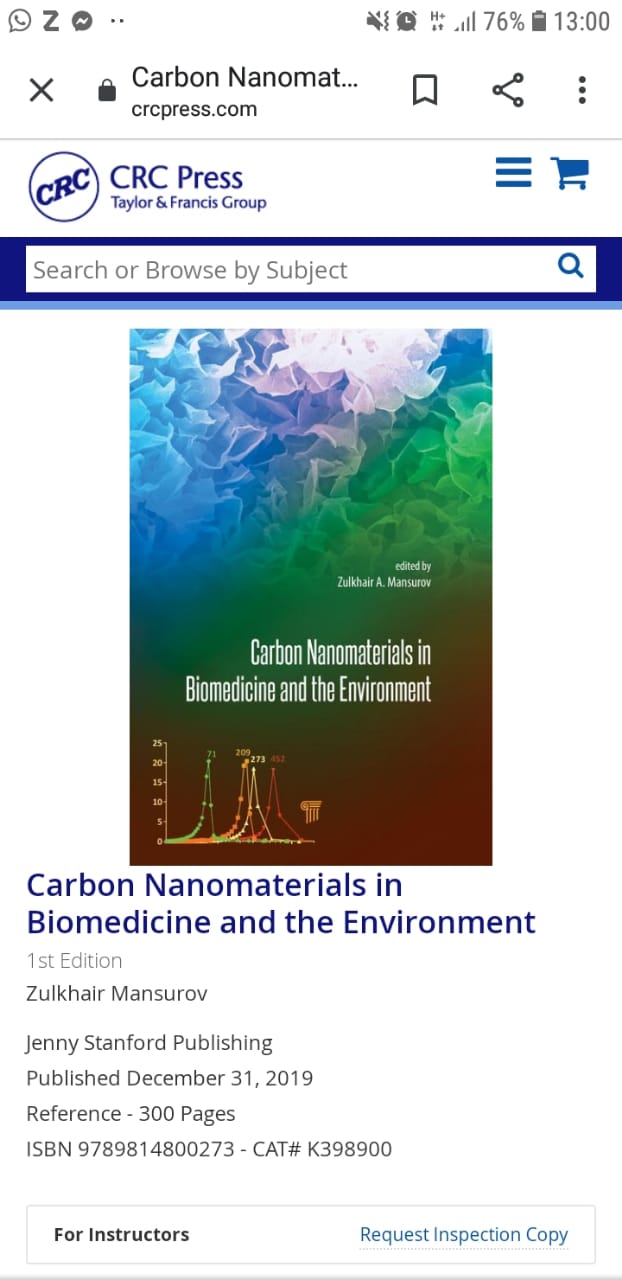 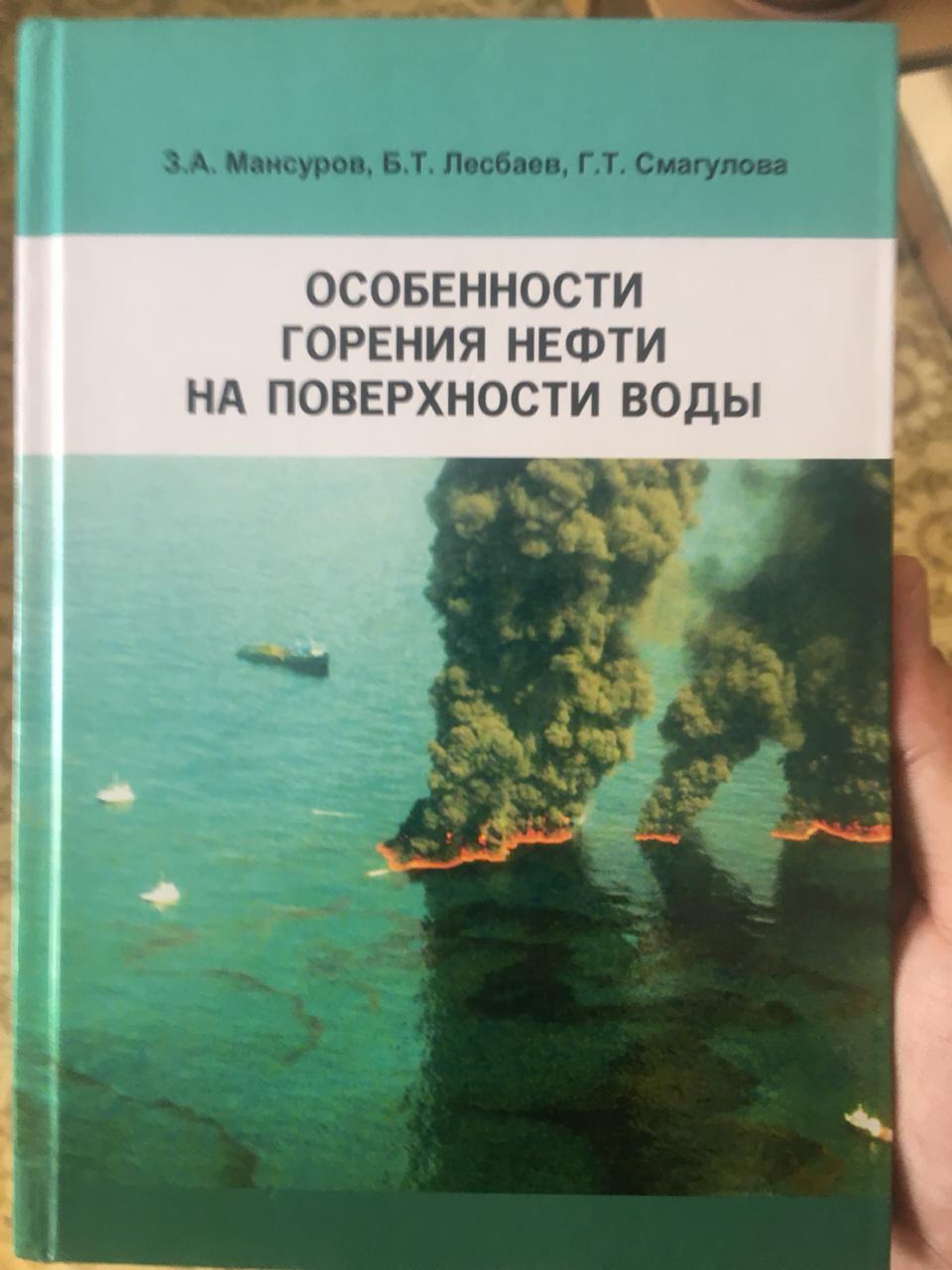 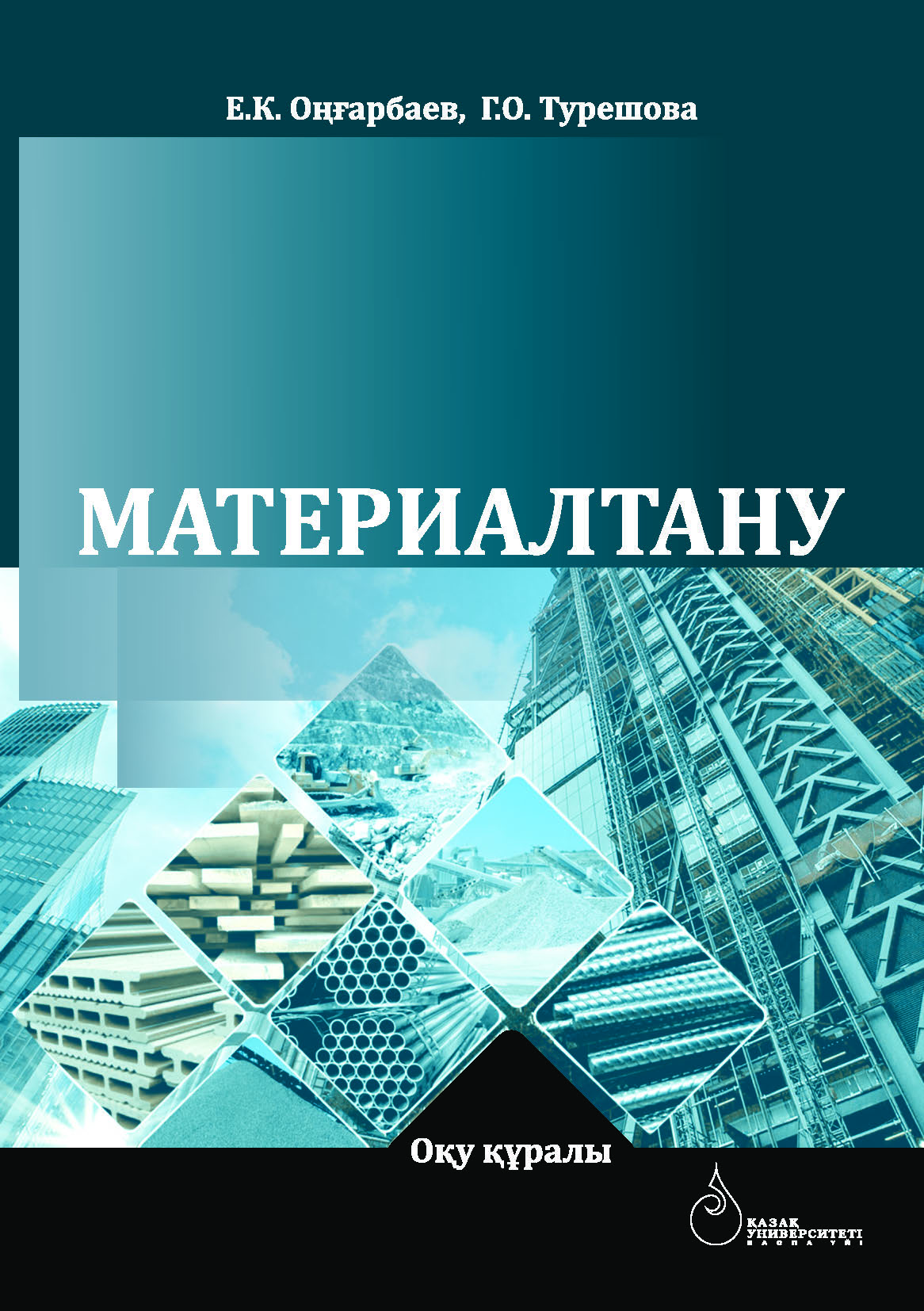 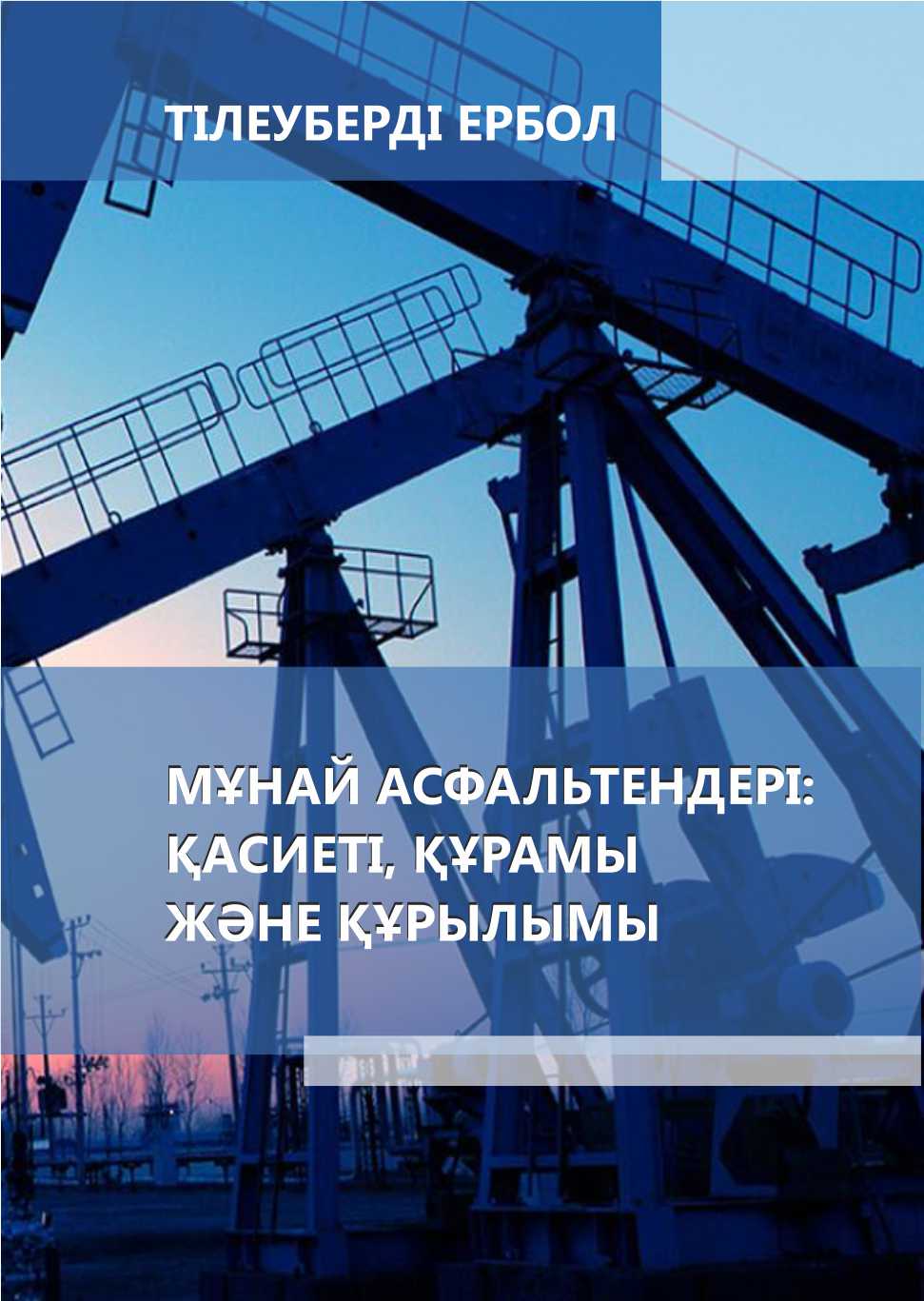 Цитируемость Института проблем горения
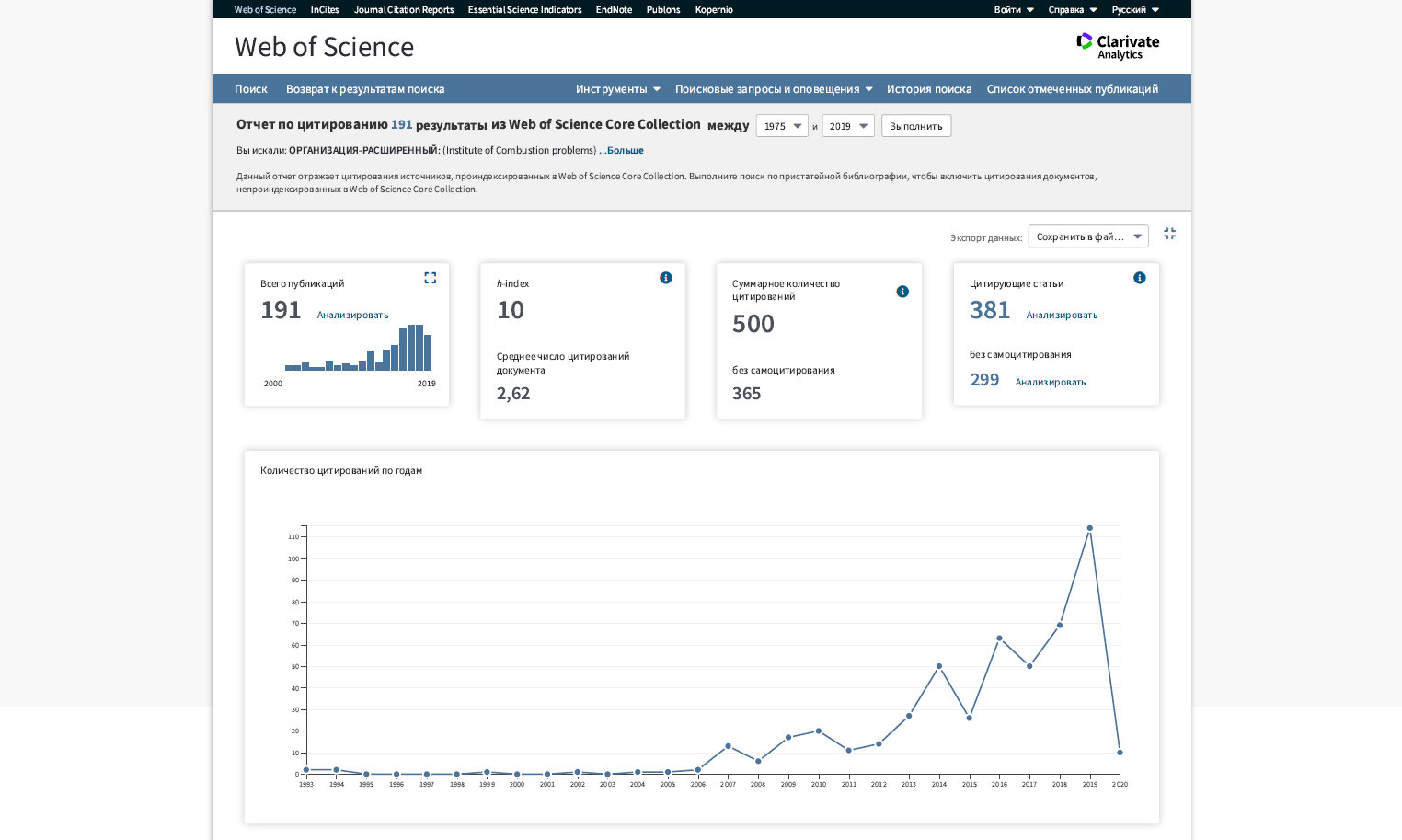 Участие Института в конкурсе молодых ученых
Подано 17 заявок на участие в конкурсе на Грантовое финансирование молодых ученых по научным и (или) научно-техническим проектам на 2020-2022 годы.


Прошли формальную проверку 16 заявок и переданы в ННС
ОТЧЕТ
 по производственной деятельности Института 
за 2019г.
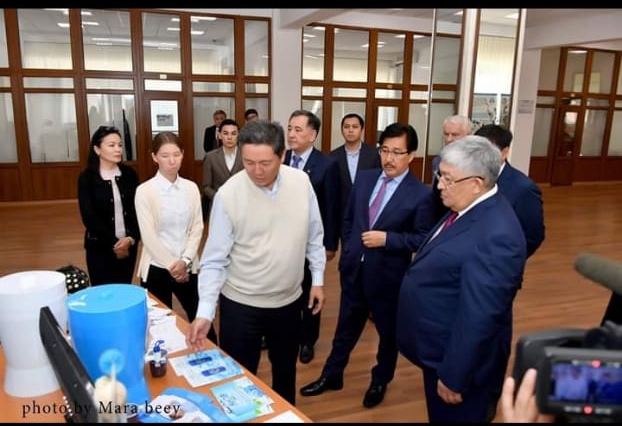 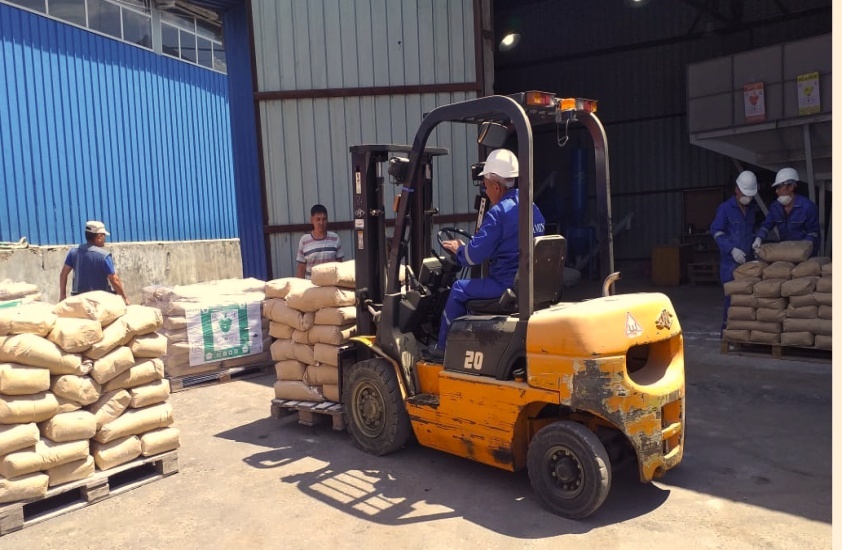 Разработка и производство новых высокоэффективных сорбентов и фильтров для очистки воды
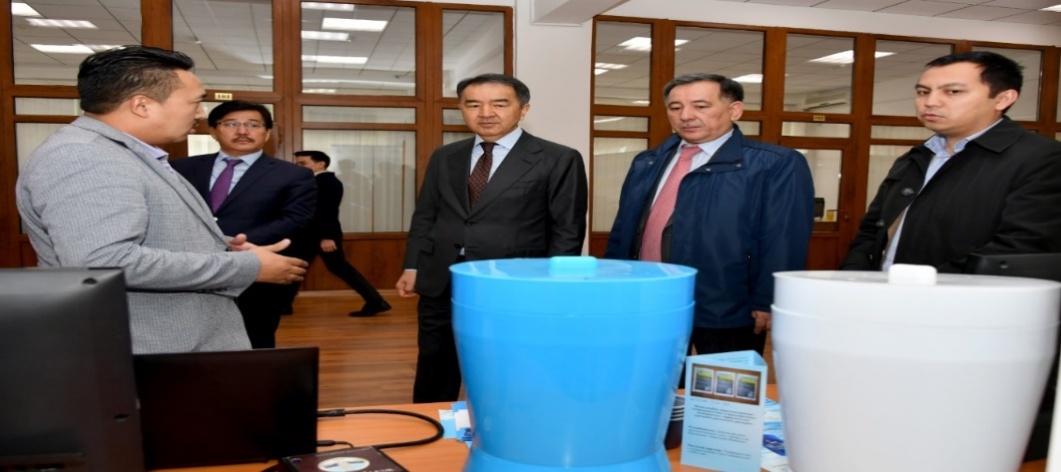 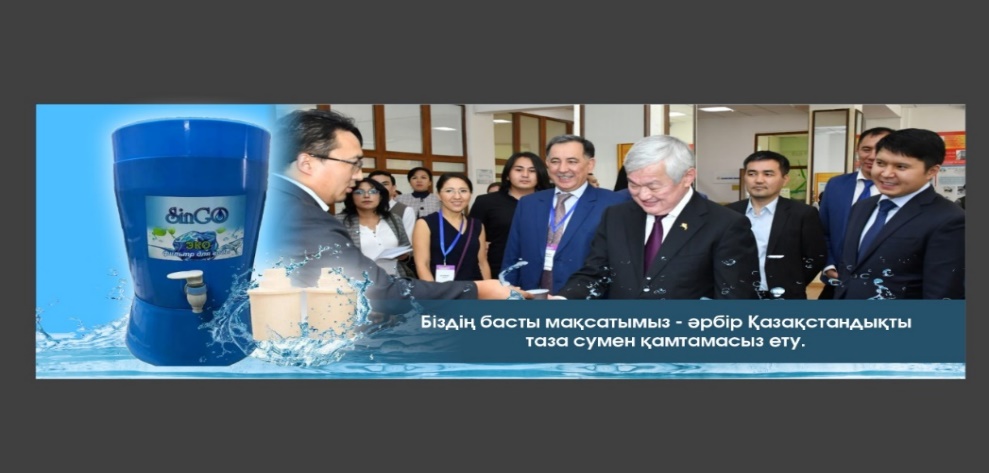 Презентация фильтра акиму г. Алматы. Б.А.Сагынтаеву
 На выставке технопарка КазНУ
Презентация фильтра заместителю премьер министра Б.М.Сапарбаеву
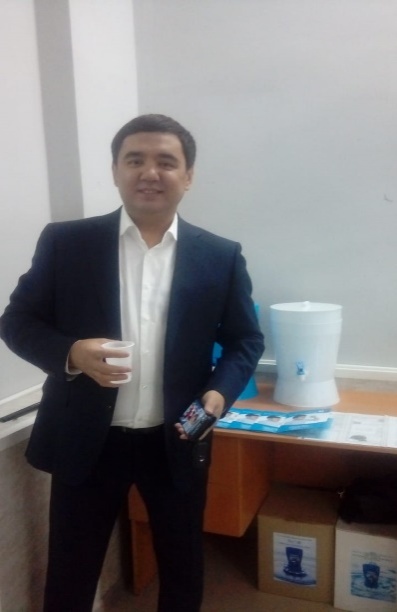 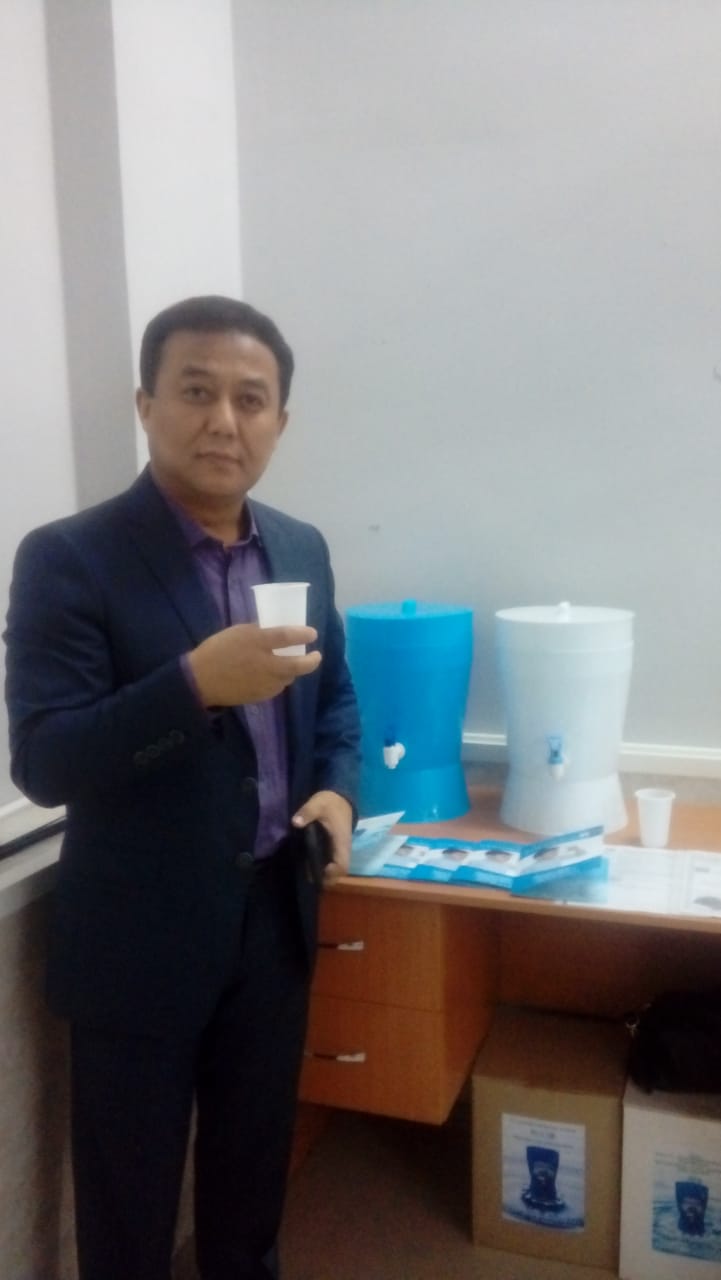 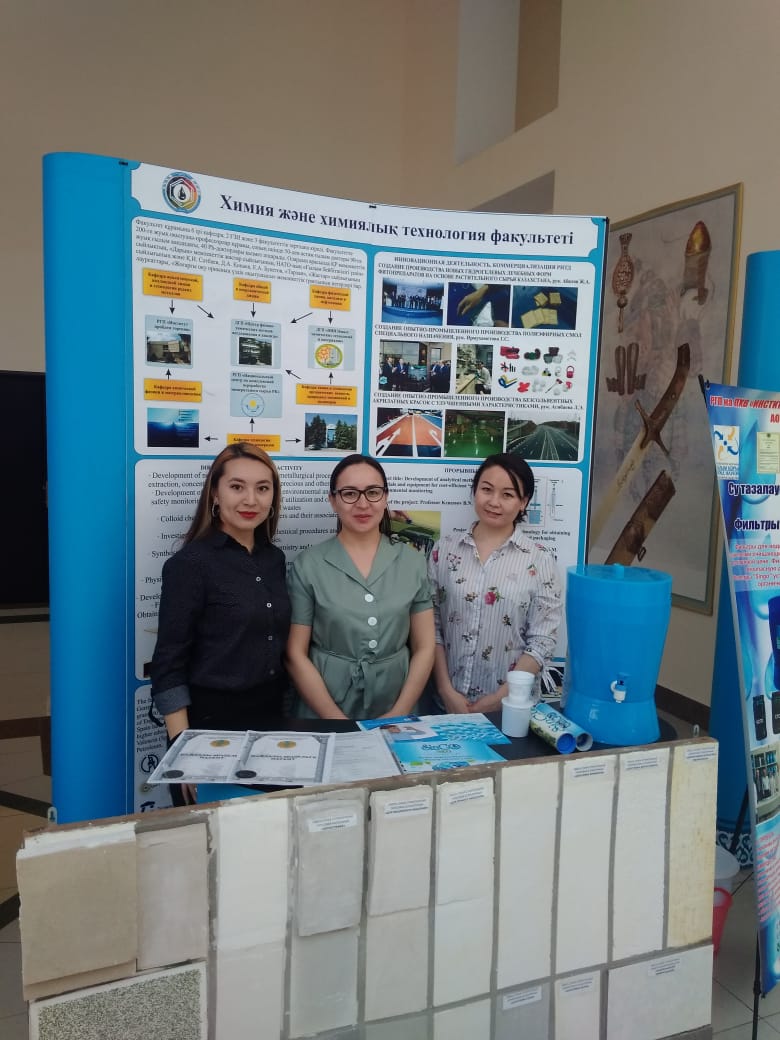 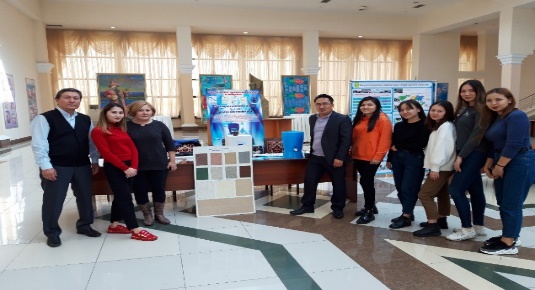 Презентация продукций ИПГ на выставках
ЗАПУСК ПРОИЗВОДСТВА И ВЫПУСК ОПЫТНОЙ ПАРТИИ 10 тонн
СУХИХ СМЕСЕЙ ДЛЯ ПОМОЩИ ВОССТАНОВЛЕНИЯ г.АРЫСЬ
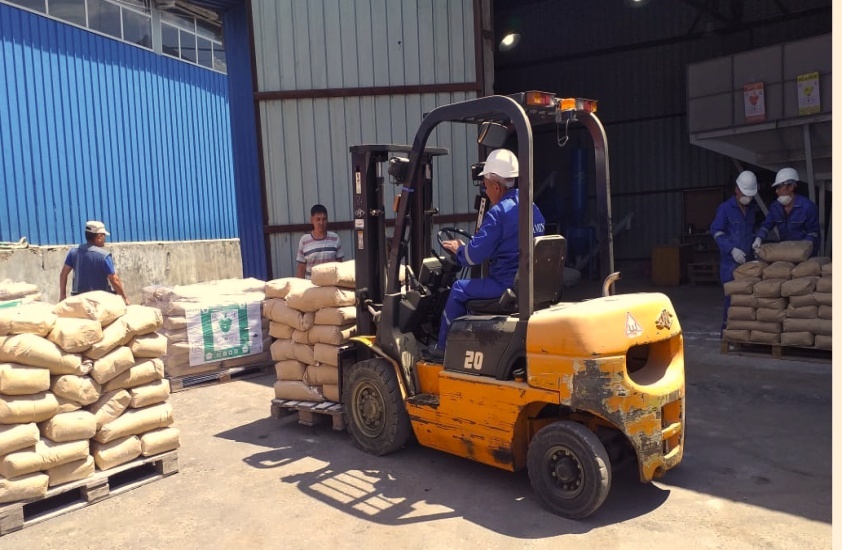 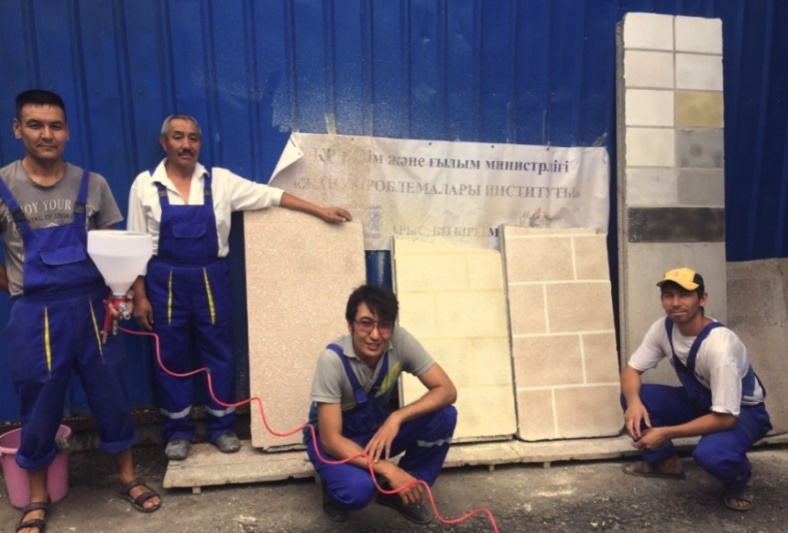 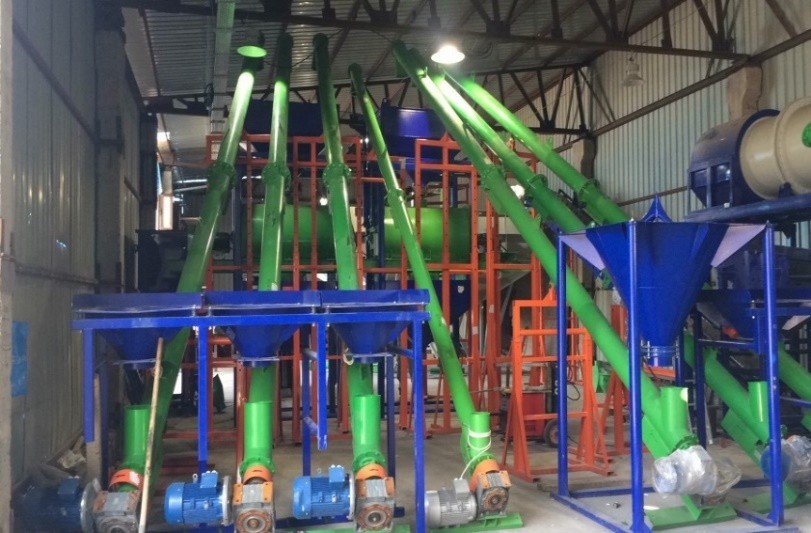 БУКЛЕТЫ  ПРОДУКЦИИ ALAMIX, ТОВАРНЫЙ ЗНАК  И СЕРТИФИКАТЫ КАЧЕСТВА
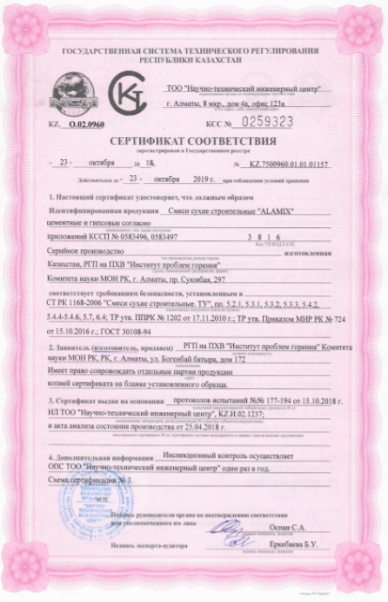 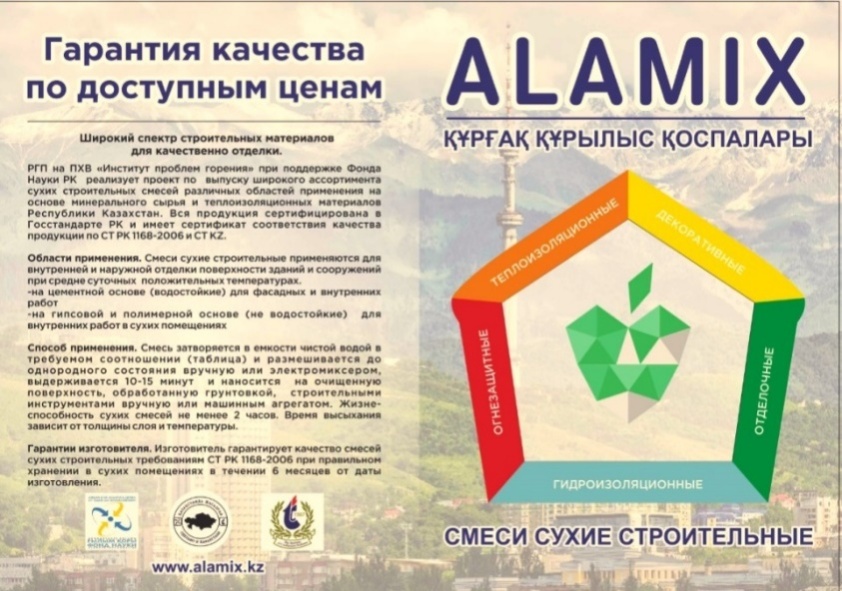 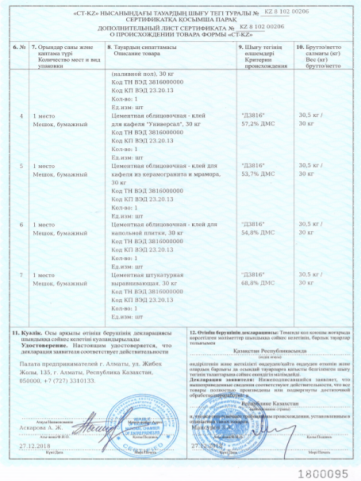 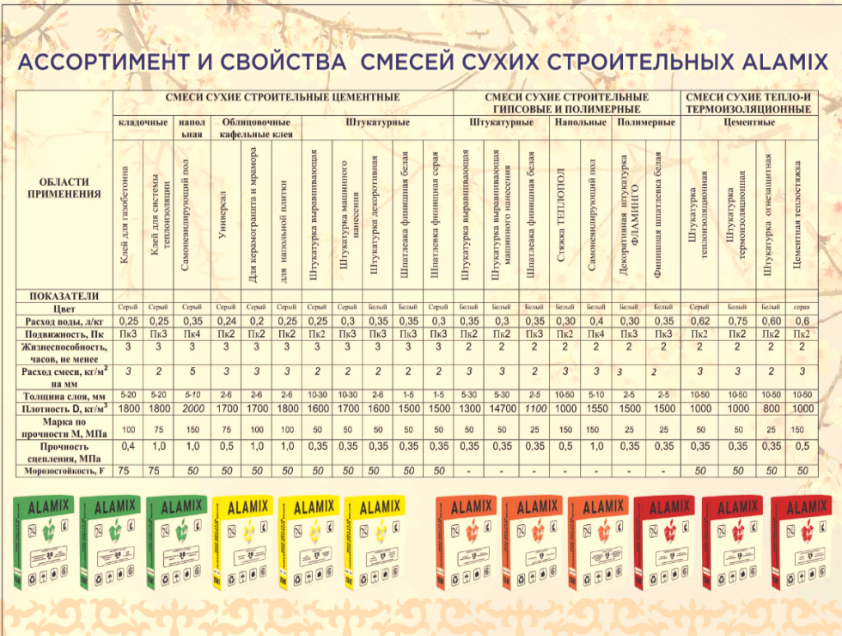 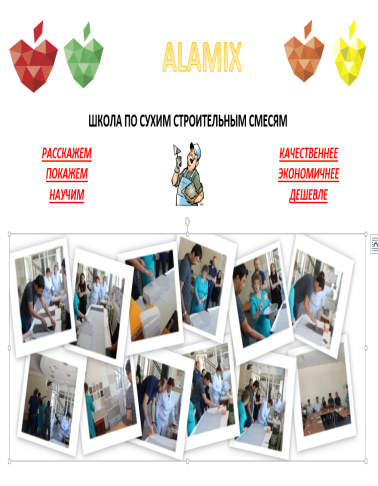 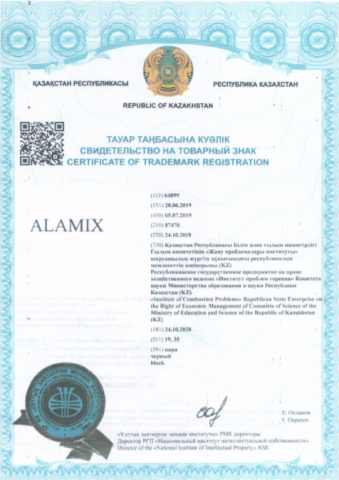 Участок производства сорбентов
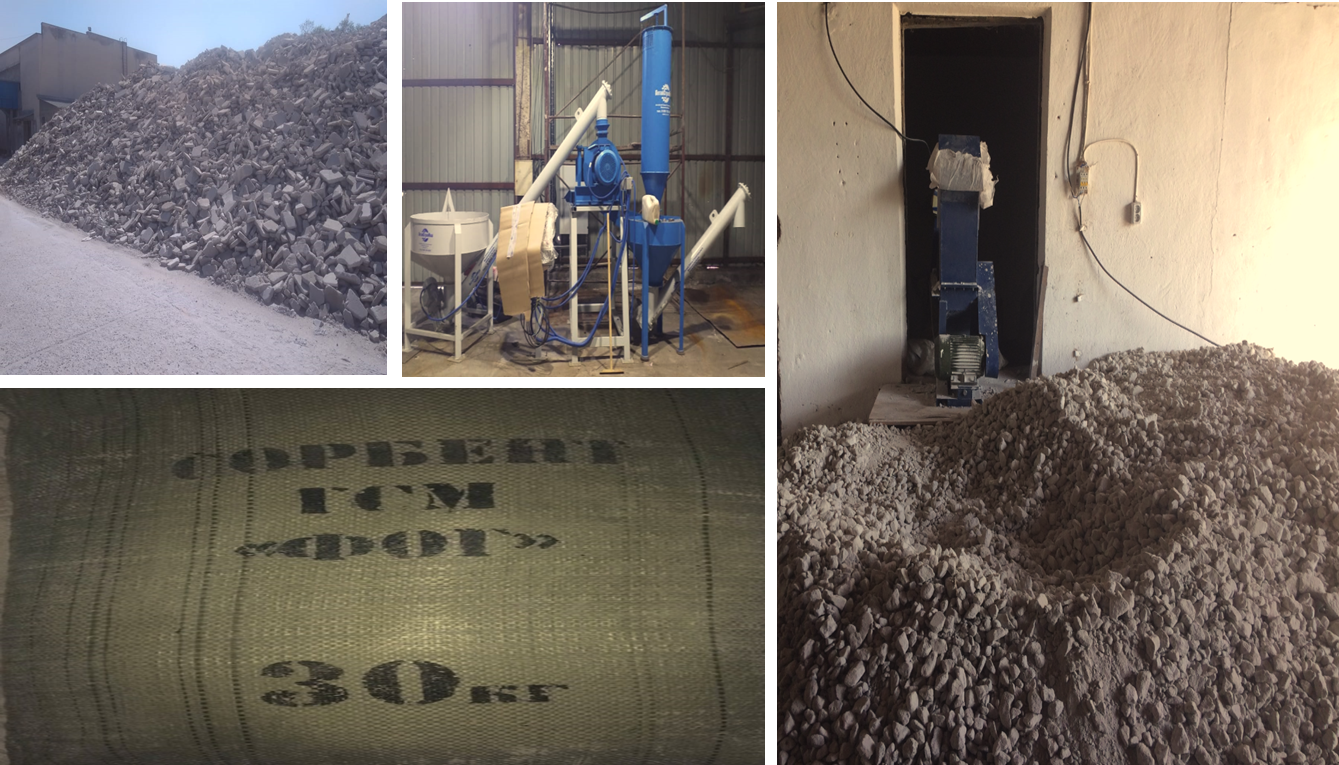 Международные научные проекты
1. Рамочная программа Европейского Союза «Горизонт-2020»: UK-Kazakhstan Industry Academia Partnership Programme
Тема проекта: Reference#734641 «Nanoporous and Nanostructured Materials for Medical Applications» (Нанопористые и наноструктурированные материалы для медицинского применения). Срок реализации – 2017-2020 годы.
2. Международный грант NATO No. #G5636 SPS «Valorization of biomass waste intohigh efficient materials for CBRN protection» (Валоризация отходов био-массы в высокоэффективные материалы для защиты органов дыхания и кожи). Срок реализации – 2019-2021 годы.
3. Проект по грантам Международного научно-технического центра (МНТЦ) No. #G-2209 «Автоматизированная система защиты от случайных взрывов в подземных сооружениях», реализуемого на базе Горного института им. Цулукидзе г.Тбилиси (Грузия). Срок реализации – 2017-2019 годы.
Планы
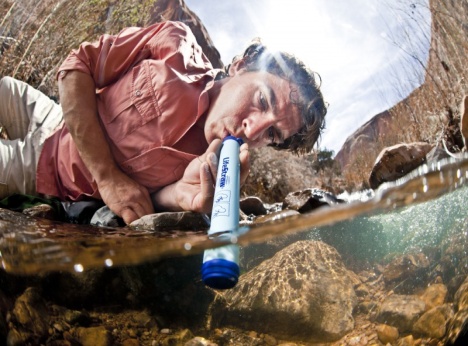 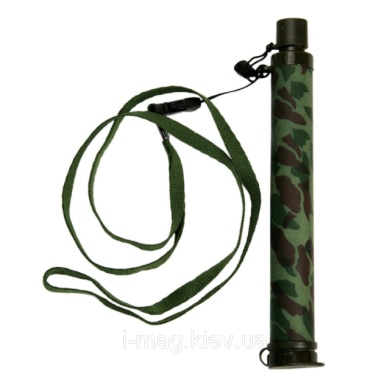 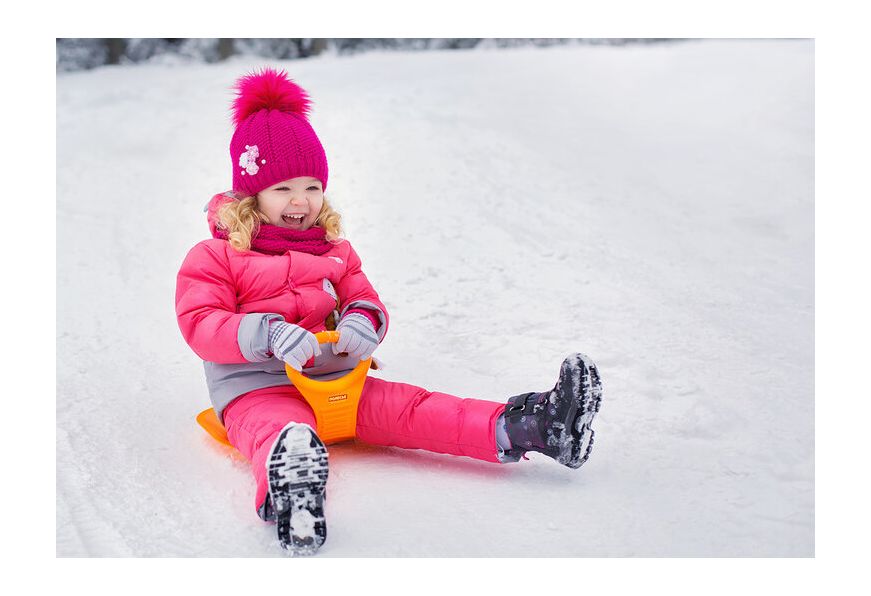 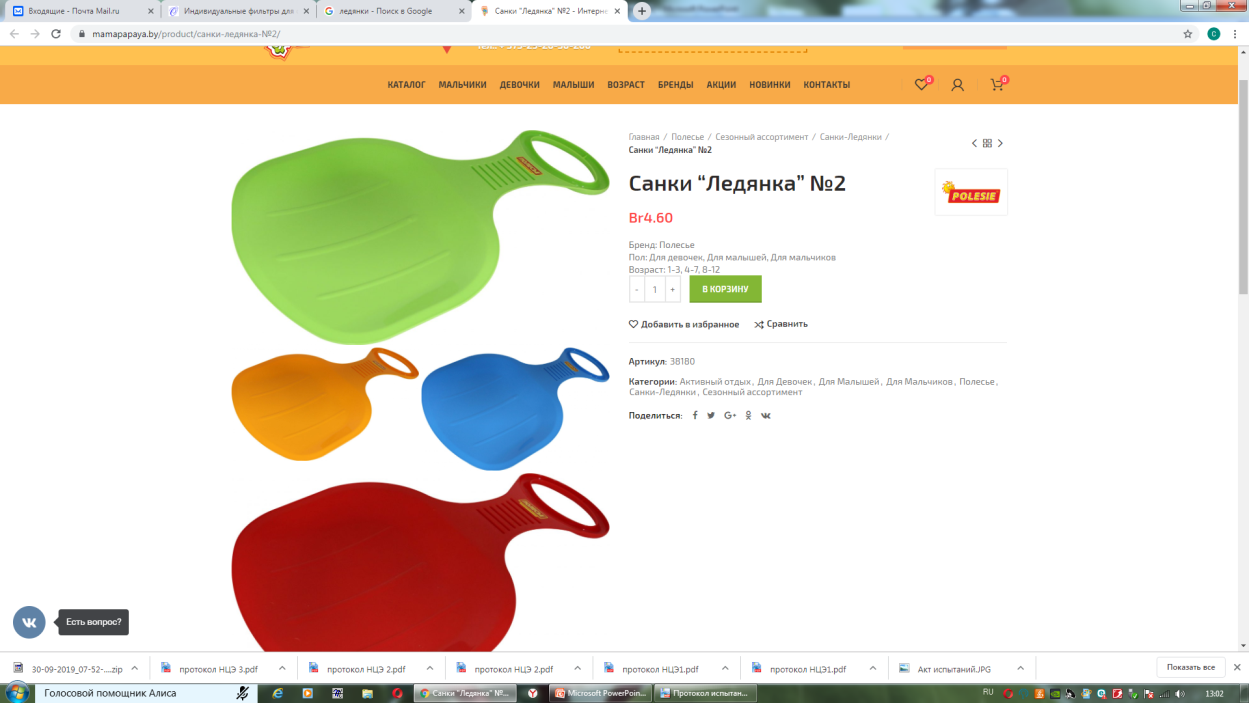 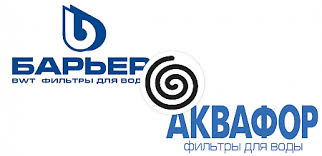 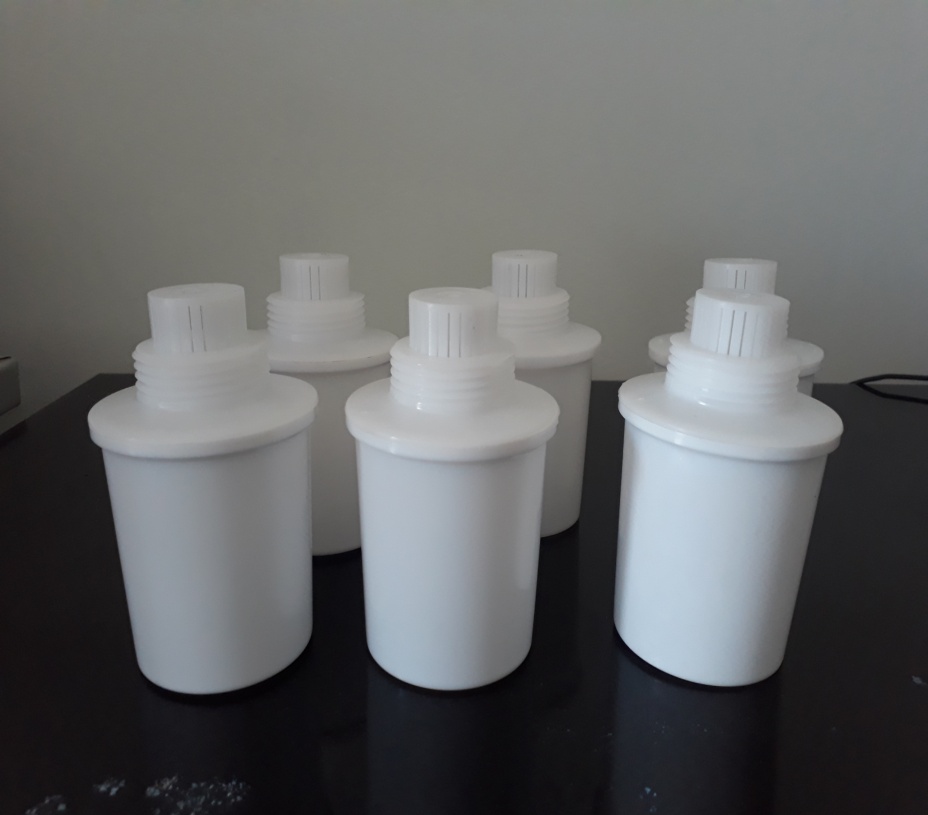 Перспективные разработки ИПГ для коммерциализации
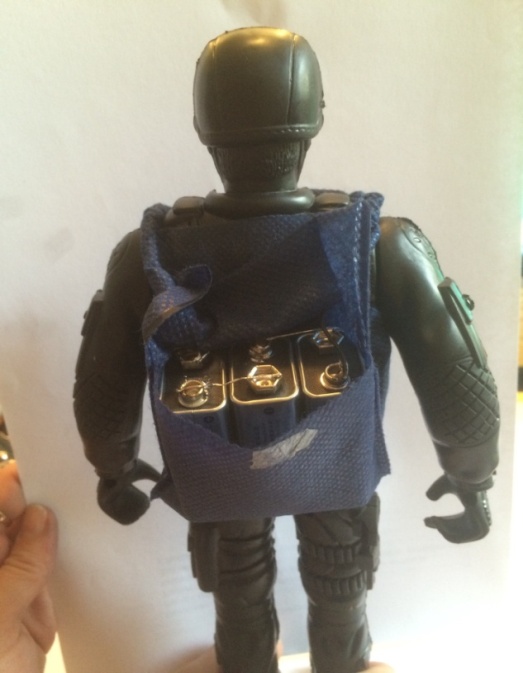 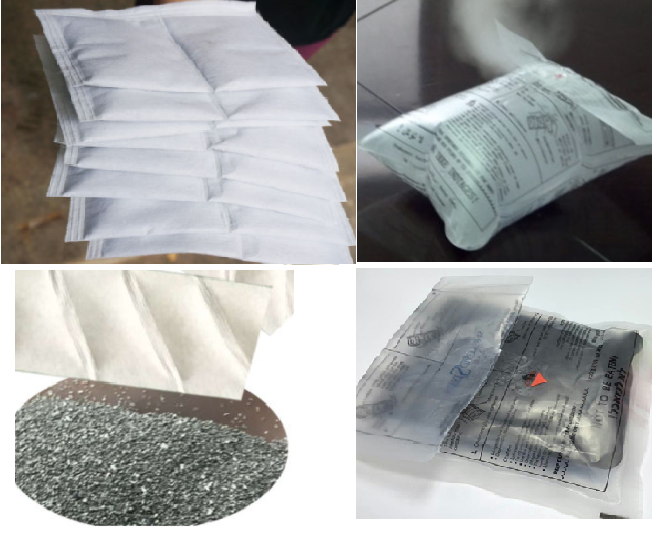 Жилет на основе гибкого нагревательного элемента
Электроды
Батарея
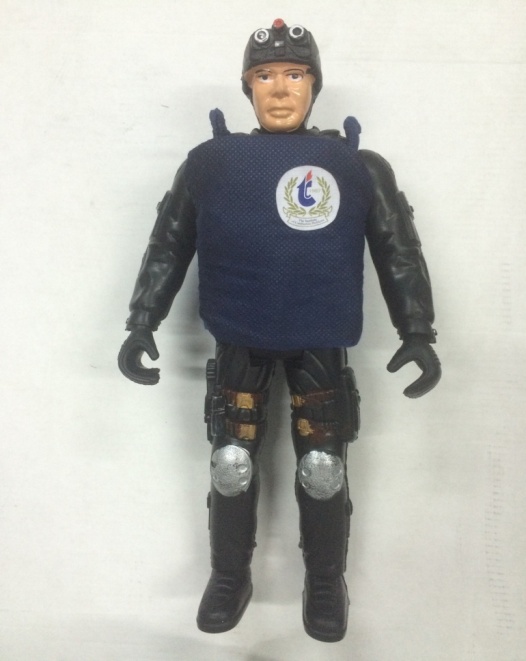 Беспламенные нагреватели пищи
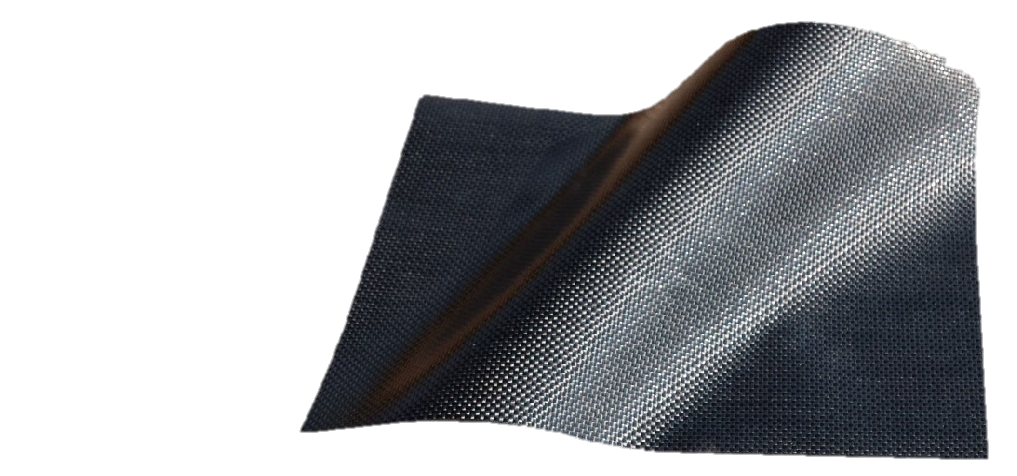 Стеклоткань из углеродного наноматериала
Жилет на основе гибкого нагревательного элемента
Потенциал Института для реализации стартап проектов
Спасибо за внимание!